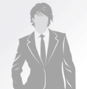 Philibert DE LA ROUSSIGNOL

12 Street Name, 
Roma
Telefono: 000 111 333
Email: name@mail.com